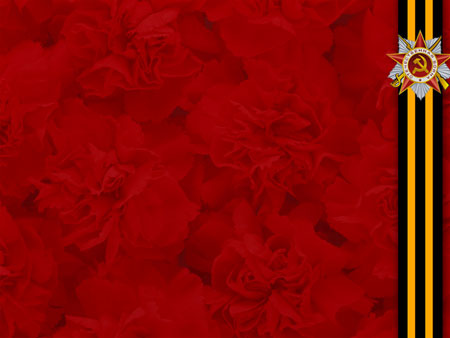 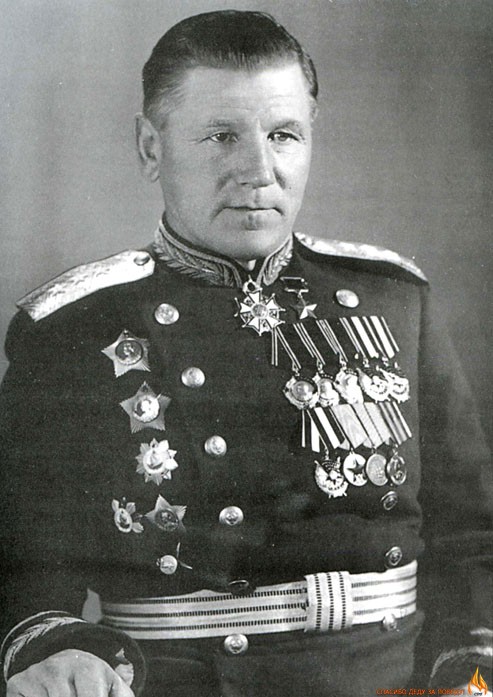 Александр
Васильевич
Горбатов
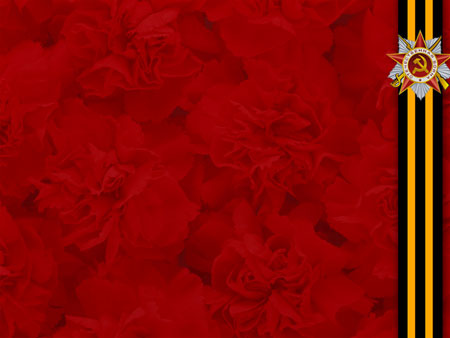 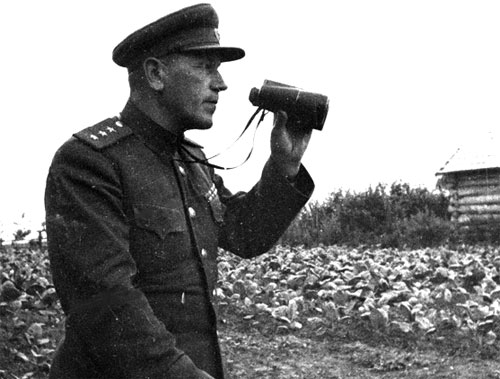 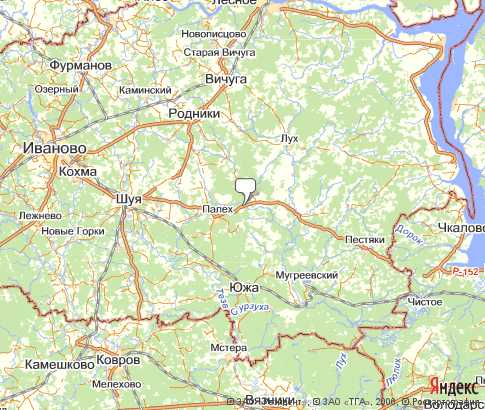 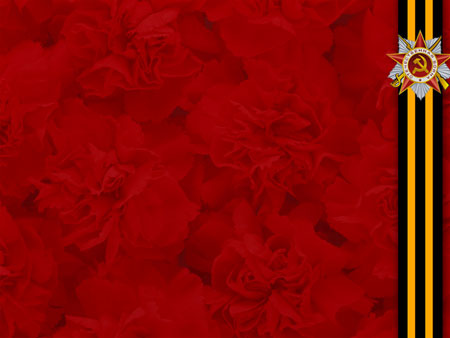 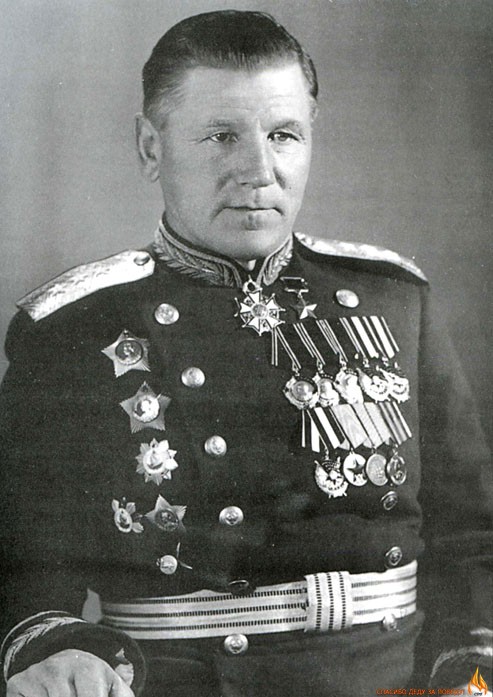 «Красные командиры считали правилом при отступлении отходить последним, а при
 наступлении идти впереди. Правило это я выполнял добросовестно, да и могло ли быть иначе…»
                   («Годы и войны»)
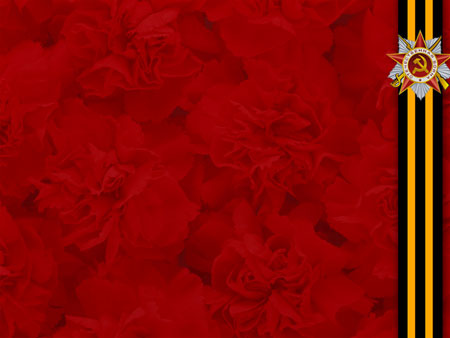 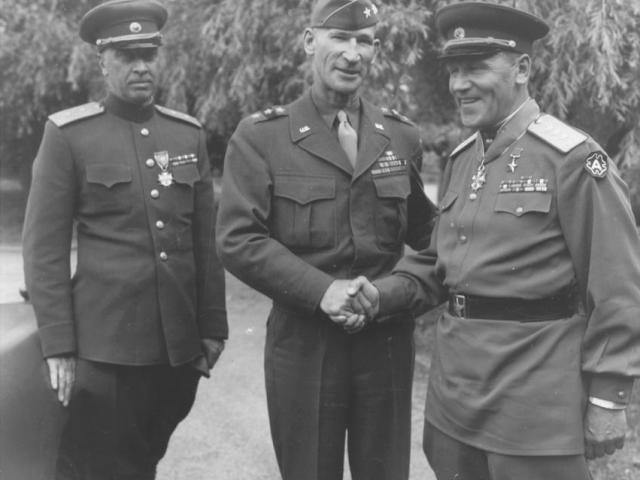 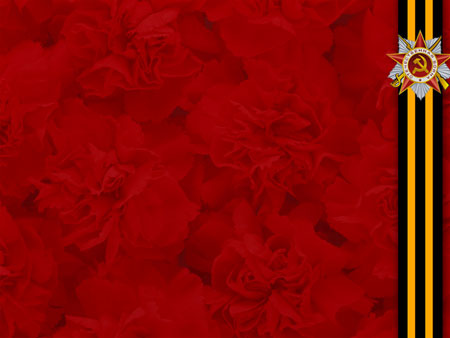 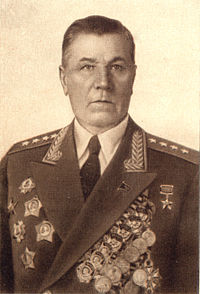 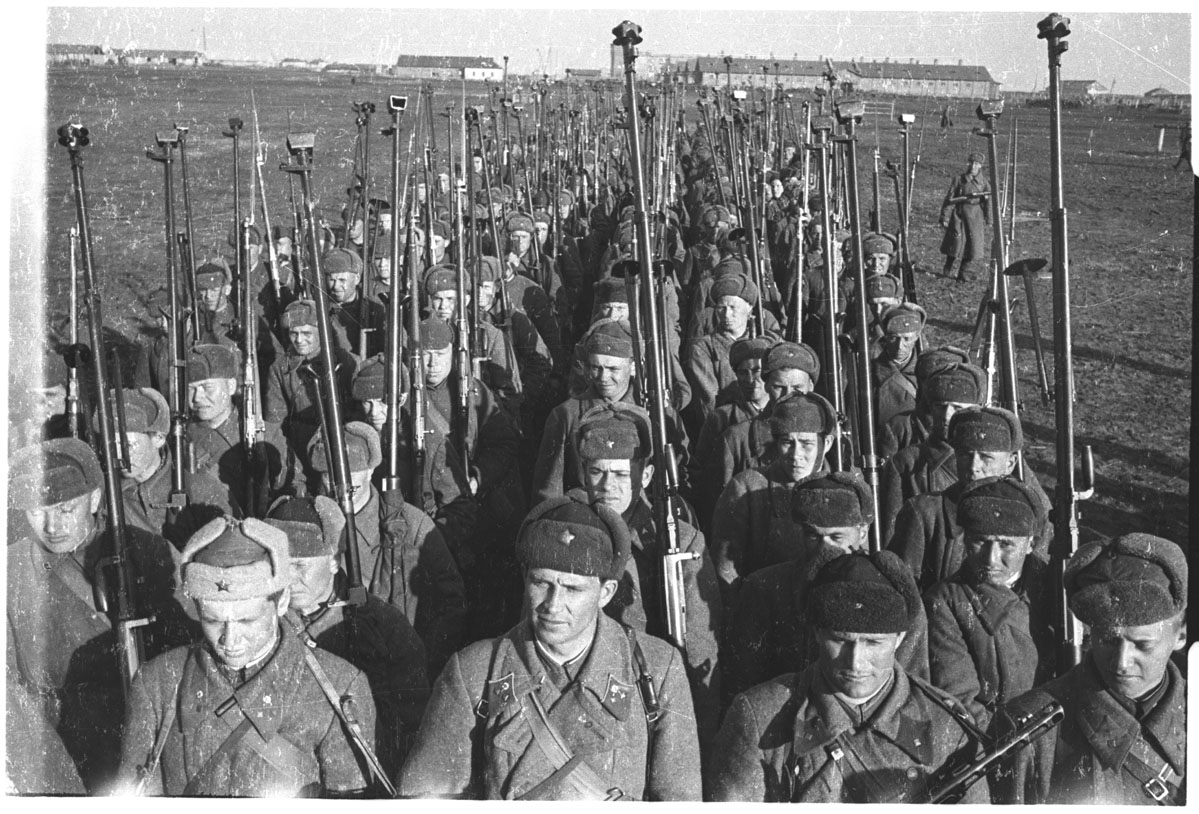 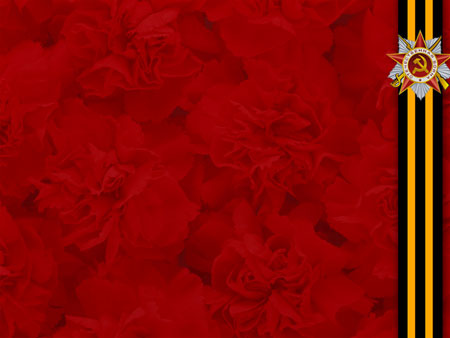 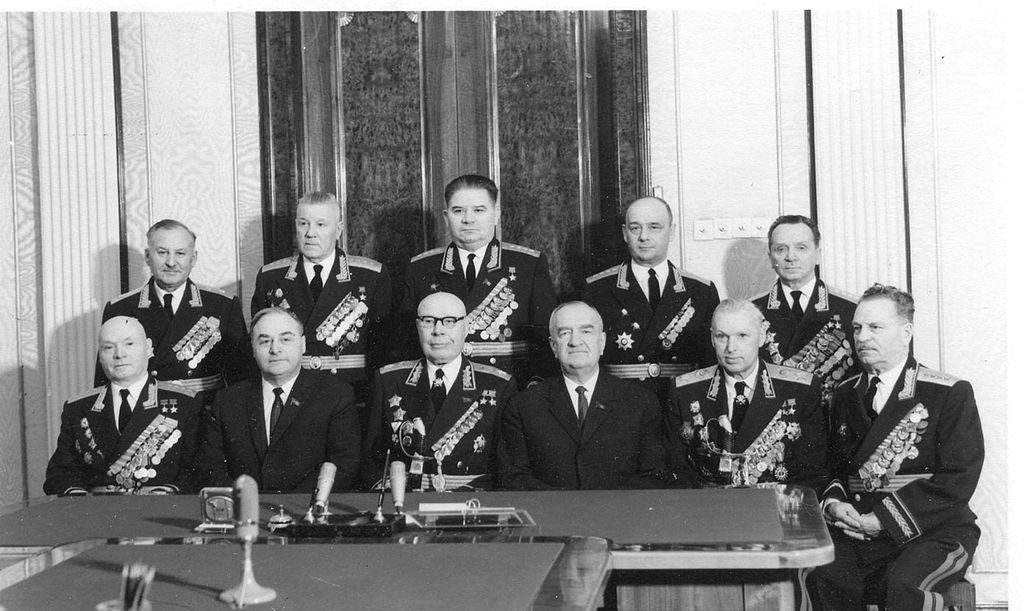 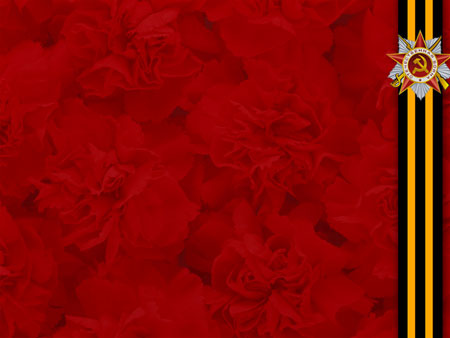 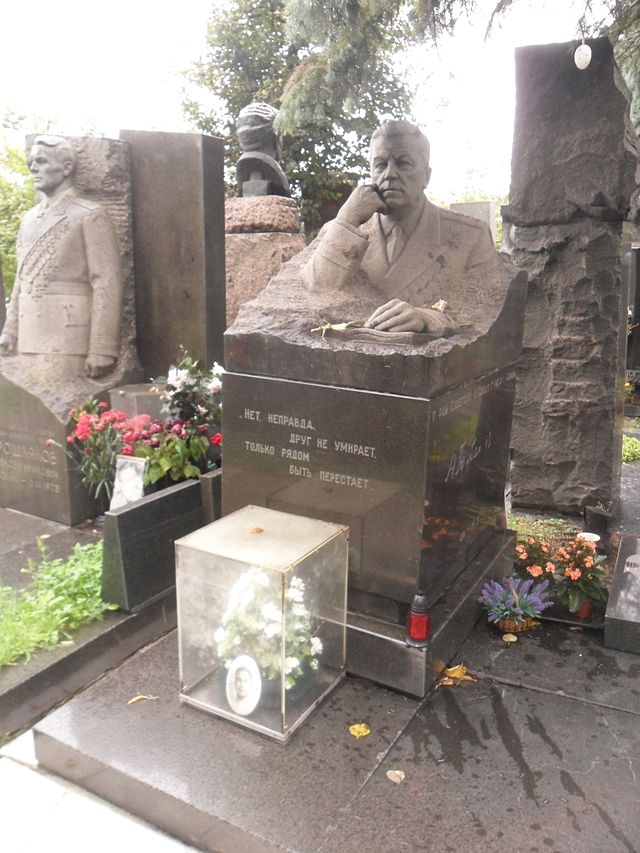 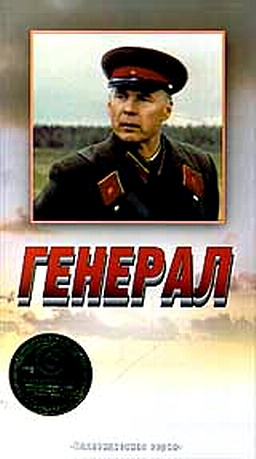 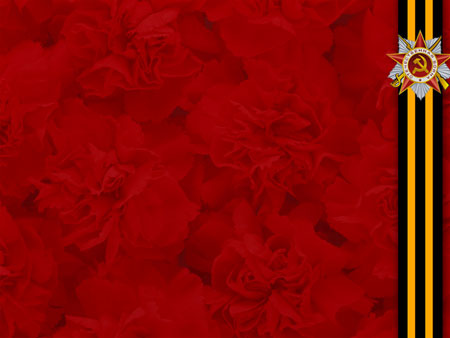 Спасибо за внимание